Sistem Pakar
Lesson 3
Sistem Pakar
Sistem perangkat lunak yang dipergunakan untuk memindahkan pengetahuan dan keahlian seorang pakar kedalam komputer
Komponen Utama:
Basis Pengetahuan (knowledge base)
Inferensi (penalaran)
Sistem Pakar
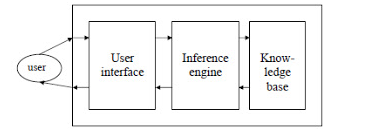 Knowledge base berisi semua fakta, ide, hubungan
Motor inferensi bertugas u/ menganalisis pengetahuan dan menarik kesimpulan berdasarkan knowledge base.
user interface software berfungsi sbg media pemasukan pengetahuan ke dalam Knowledge base
Frame
Semantic networks berkembang bentuknya menjadi model representasi frame
Sebuah frame memiliki seperangkat slot
Perhatikan diagram struktur keluarga di bawah ini:
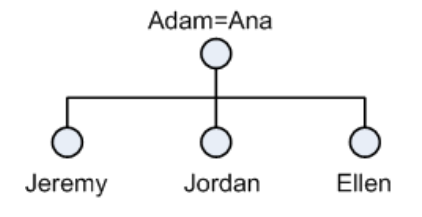 Frame
Frame Adam:
gender: Laki-laki
isteri: Ana
anak: (Jeremy Jordan Ellen)
Frame Adam memiliki 3 buah slot yaitu: gender, isteri, dan anak
Slot anak memiliki tiga nilai, yaitu: Jeremy, Jordan dan Ellen
Frame
Frame Adam dapat dikonversi ke dalam bentuk predicate logic menjadi:
gender(Adam, Laki-laki)
isteri(Adam, Ana)
anak(Adam, Jeremy)
anak(Adam, Jordan)
anak(Adam, Ellen)
Production Rules
Representasi pengetahuan dengan aturan produksi berupa aplikasi aturan (rule) yang berupa IF-THEN : 
Anteseden, bagian yang mengekspresikan situasi atau premis (pernyataan berawalan IF) 
Konsekuen, bagian yang menyatakan suatu tindakan tertentu atau konklusi yang diterapkan jika suatu situasi atau premis bernilai benar (pernyataan berawalan THEN)
Production Rules
Konsekuensi atau konklusi yang dinyatakan pada bagian THEN baru dinyatakan benar, jika bagian IF pada sistem tersebut juga benar atau sesuai dengan aturan tertentu

Sistem yang knowledge-base nya direpresentasikan dalam bentuk Production Rules disebut Sistem Berbasis Aturan (Rule-Based System)
Production Rules
Rules merepresentasikan model perilaku kognitif dari manusia

Setiap rule of product pada knowledge-base merepresentasikan potongan knowledge dari pakar
Production Rules
Bentuk Umum Rules:
IF premise, THEN conclusion
IF your income is high,  THEN your chance of being audited by the IRS is high

Conclusion, IF premise
Your chance of being audited is high, IF your income is high
Contoh: Expert System untuk Kedokteran
Rule 1
Jika		pasien dalam keadaan sakit
Dan		waktu datangnya terlambat
Maka	 	aspirin – probabilitas = 10/10
Dan		datang lagi besok pagi – probabilitas = 10/10
Rule 2
Jika		raut mukanya pucat
Maka		pasien dalam keadaan sakit
Rule 3
Jika		temperatur tubuh 37oC atau lebih
Maka		pasien dalam keadaan sakit
Rule 4
Jika		raut mukanya tidak pucat
Dan		temperatur tubuh dibawah 37oC
Maka		pasien dalam keadaan sehat
Rule 2, 3, 4 menguji apakah pasien sakit
[Speaker Notes: Muka pucat panas 40oC datang pada hari rabu pukul 22.00]
Contoh: Expert System untuk Kedokteran
Rule 5
	Jika	waktu kedatangan adalah hari Senin atau Selasa atau Rabu atau Kamis
	Dan	waktunya antara pukul 21.00 – 6.00
	Maka	waktu datangnya terlambat
Rule 6
	Jika	waktu kedatangan adalah hari Sabtu atau Minggu
	Maka	waktu datangnya terlambat
Rule 7
	Jika	waktu kedatangan adalah hari Jumat
	Dan	waktunya antara pukul 11.00 – 13.00 atau antara pukul 21.00 – 6.00
	Maka	waktu datangnya terlambat
Rule 8
	Jika	waktu kedatangan adalah tidak hari Sabtu dan Minggu
	Dan	waktunya antara pukul 6.00 – 19.00
	Maka	waktu datangnya cukup dini/tidak terlambat
Inferensi dengan Rules  Forward and Backward Chaining
Forward Chaining
	Jika premise clause match dengan situasi, 
	Maka proses mencoba untuk mengambil konklusi
Initial State
Goal
Inferensi dengan Rules  Forward and Backward Chaining
Backward Chaining
	Jika current goal menentukan fakta dalam konklusi, 
	Maka proses mencoba untuk menentukan apakah premise clause match dengan situasi
Initial State
Goal
Backward atau Forward ?
Contoh 1.
	Anda ingin terbang dari Denver ke Tokyo dan tidak ada penerbangan langsung antara kedua kota tersebut. Jadi, anda harus menemukan connecting flight dari Denver yang berakhir di Tokyo.
Contoh 2 
	Mobil anda mogok dan anda ingin mencari tahu mengapa mobil tersebut mogok ?
Forward-Chaining
Maju / ke depan, dari keadaan awal menuju ke tujuan (goal)
Forward chaining adalah data-driven karena inferensi dimulai dengan informasi yang tersedia dan baru konklusi diperoleh
Gejala ?
Kesimpulan diagnose ?
Apa akibatnya ?
Backward chaining
Mundur /ke belakang, dari goal (node tujuan) bergerak ke keadaan awal
Menggunakan pendekatan goal-driven, dimulai dari harapan apa yang akan terjadi (hipotesis) dan kemudian mencari bukti yang mendukung (atau berlawanan) dengan harapan kita.
Diagnosa
Disebabkan oleh apa ?
Proses penanganan yang benar ?
Contoh 1– Forward Chaining
Terdapat 10 aturan yang tersimpan dalam basis pengetahuan yaitu :R1 : if A and B then CR2 : if C then DR3 : if A and E then FR4 : if A then GR5 : if F and G then DR6 : if G and E then HR7 : if C and H then IR8 : if I and A then JR9 : if G then JR10 : if J then KFakta awal yang diberikan hanya A dan E, apakah kesimpulan akhirnya?
Contoh 1– Forward Chaining
Terdapat 10 aturan yang tersimpan dalam basis pengetahuan yaitu :R1 : if A and B then CR2 : if C then DR3 : if A and E then FR4 : if A then GR5 : if F and G then DR6 : if G and E then HR7 : if C and H then IR8 : if I and A then JR9 : if G then JR10 : if J then KFakta awal yang diberikan hanya A dan E, apakah kesimpulan akhirnya?
D
Fakta : A dan E
E
F
H
I
G
K
J
GOAL
INISIAL STATE
A
J
K
D
C
B
Kesimpulan : D dan K
[Speaker Notes: Terdapat 10 aturan yang tersimpan dalam basis pengetahuan yaitu :R1 : if A and B then CR2 : if C then DR3 : if A and E then FR4 : if A then GR5 : if F and G then DR6 : if G and E then HR7 : if C and H then IR8 : if I and A then JR9 : if G then JR10 : if J then KFakta awal yang diberikan hanya A dan E, apakah kesimpulan akhirnya?]
Contoh 1– Forward Chaining
Fakta awal yang diberikan hanya A dan E, apakah kesimpulan akhirnya?
K adalah salah satu kesimpulan akhir (benar)
Contoh 1– Backward Chaining
Terdapat 10 aturan yang tersimpan dalam basis pengetahuan yaitu :R1 : if A and B then CR2 : if C then DR3 : if A and E then FR4 : if A then GR5 : if F and G then DR6 : if G and E then HR7 : if C and H then IR8 : if I and A then JR9 : if G then JR10 : if J then KFakta awal yang diberikan hanya A dan E, apakah benar K adalah salah satu kesimpulan akhirnya?
Contoh 1– Backward Chaining
Fakta awal yang diberikan hanya A dan E, apakah benar K adalah salah satu kesimpulan akhirnya?
Hipotesa = K
Fakta : A dan E | Hipotesa = K
Contoh 1– Backward Chaining
D
E
F
H
I
G
K
J
GOAL
INISIAL STATE
A
J
K
D
C
B
Kesimpulan : K adalah salah satu kesimpulan
[Speaker Notes: Terdapat 10 aturan yang tersimpan dalam basis pengetahuan yaitu :R1 : if A and B then CR2 : if C then DR3 : if A and E then FR4 : if A then GR5 : if F and G then DR6 : if G and E then HR7 : if C and H then IR8 : if I and A then JR9 : if G then JR10 : if J then KFakta awal yang diberikan hanya A dan E, apakah kesimpulan akhirnya?]
Contoh 2 – Forward Chaining
Diketahui daftar gejala yang ada di dalam knowledge base adalah sebagai berikut:
A1 = suhu tubuh >= 38 0 C
A2 = batuk
A3 = pilek
A4 = batuk yang terus menerus di malam hari
A5 = nafas berbunyi
Daftar penyakit yang ada di dalam knowledge base sbb:
P1 = demam biasa
P2 = batuk biasa
P3 = influensa / infeksi virus
P4 = batuk rejan
P5 = infeksi saluran nafas
Contoh 2 – Forward Chaining (lanjutan)
Rules yang ada di dalam knowledge base sbb:
R1 = IF A1 THEN P1
R2 = IF A2 THEN P2
R3 = IF P1 AND (P2 OR A3) THEN P3
R4 = IF P3 AND A4 THEN P4
R5 = IF P3 And A5 THEN P5
Jika fakta gejala pada seseorang adalah demam, batuk, dan batuk tersebut lebih sering di malam hari (A1, A2,A4), tentukan kesimpulan penyakit yang diderita menurut sistem menggunakan Forward Chaining.
jawaban
Gambar diagram forward sesuai rule
Fakta : A1, A2, A4
P4
GOAL
P1
A1
P3
P5
A2
P2
INISIAL STATE
A3
P3
P4
A4
P5
A5
jawaban
Dengan Fakta : A1, A2, A4 (demam, batuk, dan batuk tersebut lebih sering di malam hari ) 
Berdasarkan gambar diagram forward diatas didapat kesimpulan : P4 = Penyakit Batuk Rejan
Contoh 2 – Backward Chaining
Diketahui daftar gejala yang ada di dalam knowledge base adalah sebagai berikut:
A1 = suhu tubuh >= 38 0 C
A2 = batuk
A3 = pilek
A4 = batuk yang terus menerus di malam hari
A5 = nafas berbunyi
Daftar penyakit yang ada di dalam knowledge base sbb:
P1 = demam biasa
P2 = batuk biasa
P3 = influensa / infeksi virus
P4 = batuk rejan
P5 = infeksi saluran nafas
Contoh 2 – Backward Chaining (lanjutan)
Rules yang ada di dalam knowledge base sbb:
R1 = IF A1 THEN P1
R2 = IF A2 THEN P2
R3 = IF P1 AND (P2 OR A3) THEN P3
R4 = IF P3 AND A4 THEN P4
R5 = IF P3 And A5 THEN P5
Jika fakta gejala pada seseorang adalah demam, batuk, dan batuk tersebut lebih sering di malam hari (A1, A2,A4), dan hipotesa penyakit adalah Infeksi Saluran Nafas (P5) atau Batuk Rejan (P4). Tentukan hiptesa mana yaang benar berdasarkan Backward Chaining.
jawaban
Gambar diagram backward sesuai rule
Fakta : A1, A2, A4
Hipotesa penyakit : P4, P5
P4
P1
A1
P3
P5
P2
A2
HIPOTESA GOAL
INISIAL STATE
P3
A3
P4
A4
P5
A5
[Speaker Notes: R1 = IF A1 THEN P1
R2 = IF A2 THEN P2
R3 = IF P1 AND (P2 OR A3) THEN P3
R4 = IF P3 AND A4 THEN P4
R5 = IF P3 And A5 THEN P5]
jawaban
Dengan Fakta : A1, A2, A4 (demam, batuk, dan batuk tersebut lebih sering di malam hari ) 
Hipotesa goal : P4 dan P5
Berdasarkan gambar diagram backward diatas setelah dilakukan penelusuran backtrack yang valid sebagai goal (karena semua syarat node terpenuhi) : P4 = Penyakit Batuk Rejan
QUIZ
Kelompok 2 org
Buat desain system pakar dengan tema tertentu
Buat rule based (if… then…) dengan minimal 20 rule dan 6 goal
Buat contoh masalah
Selesaikan masalah tersebut dengan forward dan backward
Diketik dan dikumpulkan via Email maks 25 Februari 2019 06:00
Latihan
Data :
A = mempunyai $10.000
B = lebih muda dari 30
C = pendidikan setingkat universitas
D = pendapatan tahunan minimal $40.000
E = investasi sekuritas
F = investasi growth stock
G = investasi saham IBM
Fakta :
A benar (investor memiliki $10.000), 
B benar (investor lebih muda dari 30)
Aturan :
R1 : JIKA memiliki $10.000 untuk investasi dan berpendidikan perguruan tinggi MAKA sebaiknya investasi di sekuritas
R2 : JIKA pendapatan tahunan minimal $40.000,berpendidikan perguruan tinggi MAKA sebaiknya investasi di growth stock
R3 : JIKA berusia lebih muda dari 30 thn dan berinvestasi di sekuritas MAKA sebaiknya investasi di growth stock
R4 : JIKA berusia lebih muda dari 30 thn dan lebih tua dari 22 thn MAKA sebaiknya berpendidikan di perguruan tinggi
R5 : JIKA ingin berinvestasi dalam growth stock MAKA sebaiknya IBM